Etude et realisation d’un prototype d’enceinte anti-compton pour le projetorgam 2
dimanche 5 juin 2011
D. Verney, T. Zerguerras, N. Hauchecorne, M. Imré, 
M. Josselin, A. Maroni, I. Matea, T. Nguyen, J. Peyré, 
P. Rosier, C. Théneau,  L. Séminor
IPN Orsay
JOURNEE GIS-P2I
8 juin 2011
Unité mixte de recherche CNRS-IN2P3
Université Paris-Sud 1191406 Orsay cedex
Tél. : +33 1 69 15 73 40
Fax : +33 1 69 15 64 70
http://ipnweb.in2p3.fr
ENCEINTES ANTI-COMPTON POUR ORGAM 2
dimanche 5 juin 2011
La quasi-fission:  une nouvelle voie d’études des noyaux exotiques
Produire des noyaux exotiques
Etude de la structure de ces noyaux par spectroscopie  g
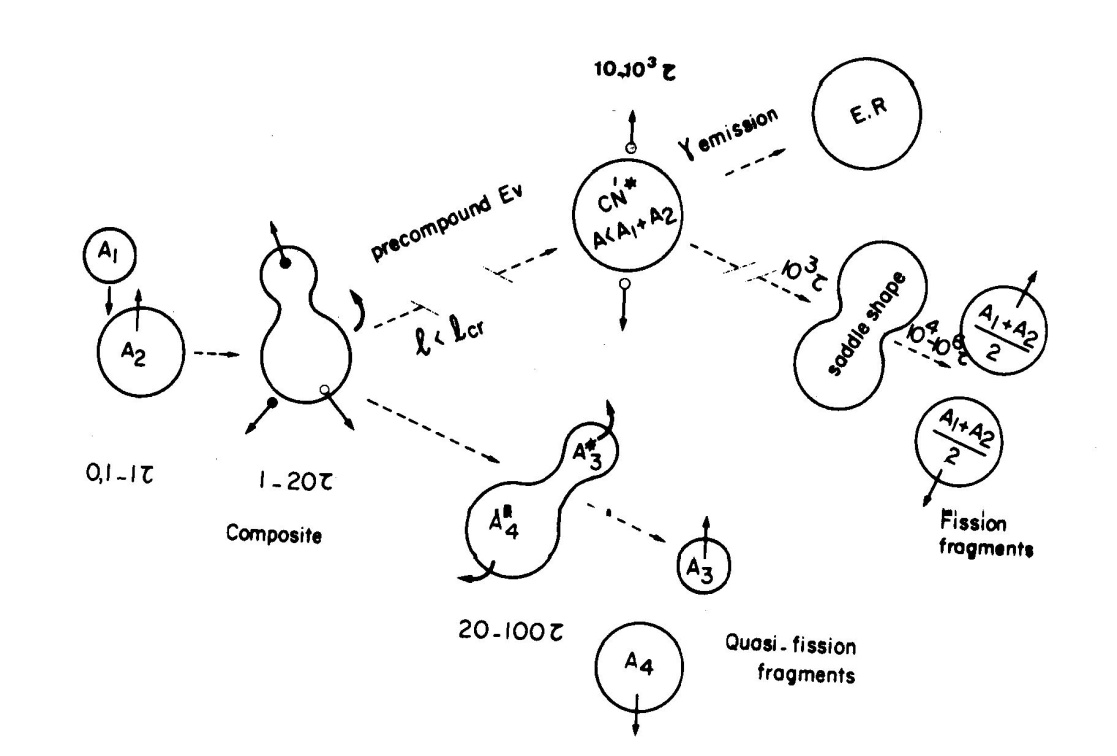 Découverte simultanément à Orsay (Lefort) et Dubna (Volkov)
Etude des mécanismes de réaction 
avec les diagrammes de Wilczynski
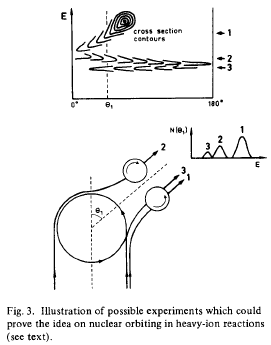 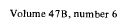 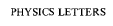 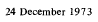 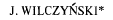 Quasi-fission
Enceinte anti-compton pour orgam 2
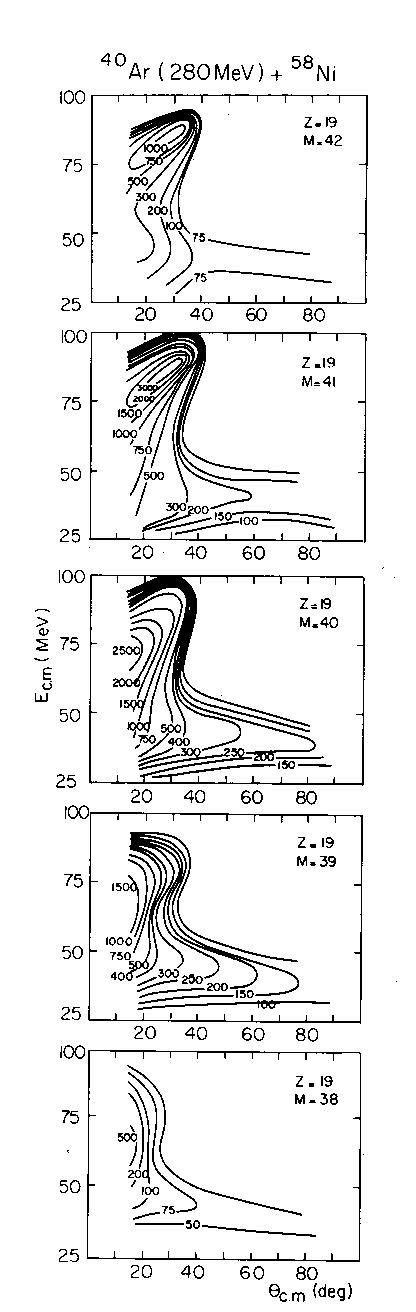 N/Z=1.07
N/Z=1.22
dimanche 5 juin 2011
Installation d’ORGAM sur Split-Pole
N/Z=1.21
Physics in the vertical ridge
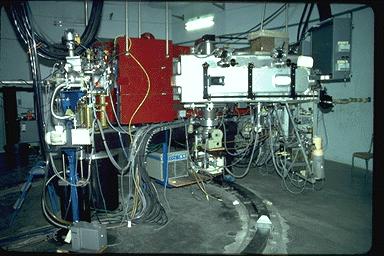 deep-inelastic (fully damped) collisions 
with tandem beams
N/Z=1.16
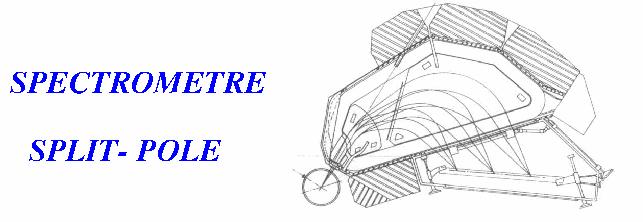 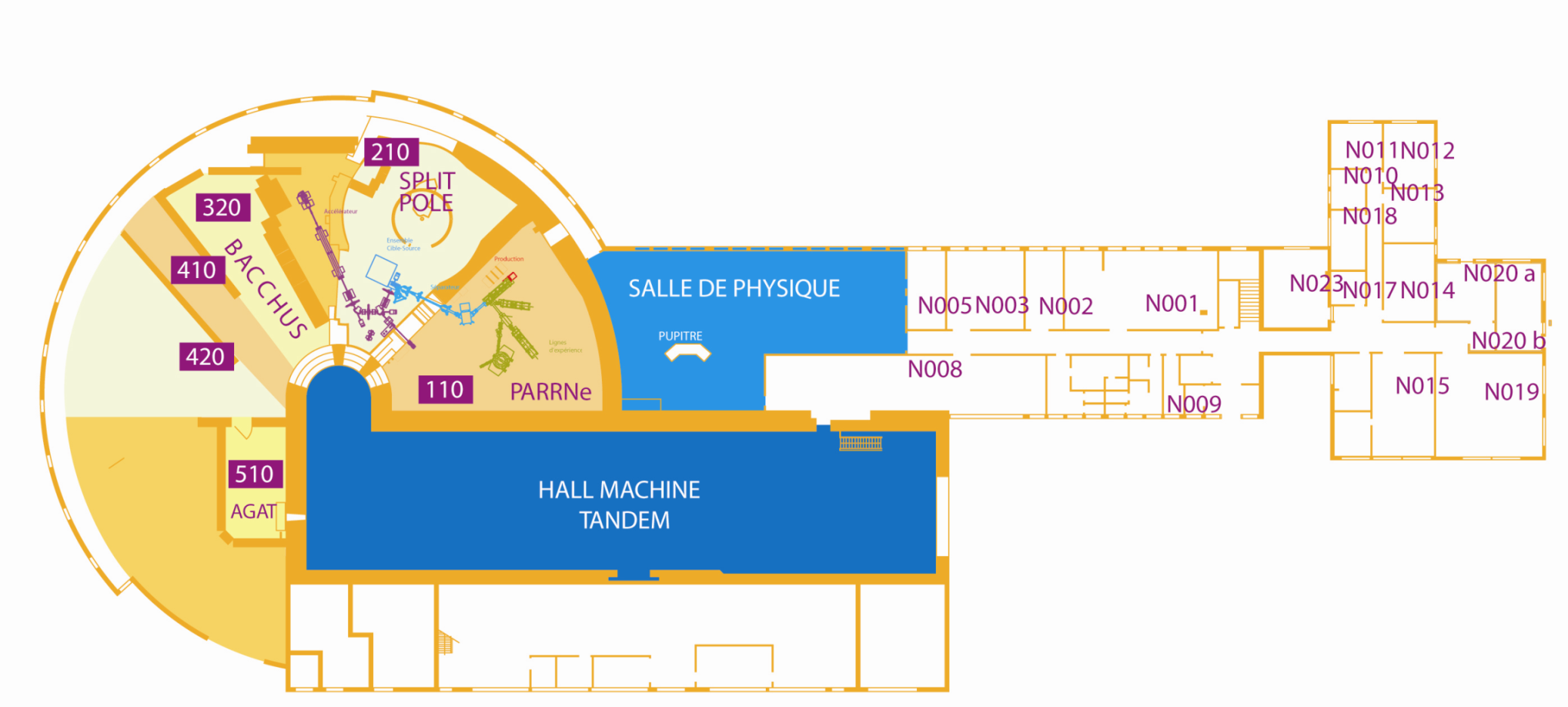 N/Z=1.11
Spectromètre Split-Pole

Rigidité magnétique maximale: 1.65 Tm
Angle solide maximum: 4 msr
Résolution  en énergie E/DE~2000

Détecteurs  du plan focal:
2 compteurs proportionnels:  DE + localisation
 Plastique: énergie résiduelle E
 (+ temps de vol si faisceau pulsé)
N/Z=1.05
N/Z=1.00
Enceinte anti-compton pour orgam 2
dimanche 5 juin 2011
Efficacité privilégiée sur granularité:
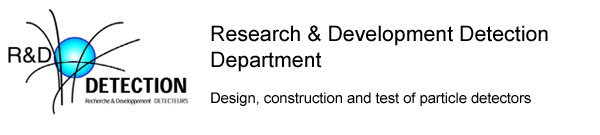 Repenser  la stratégie pour la réjection
Anti-Compton
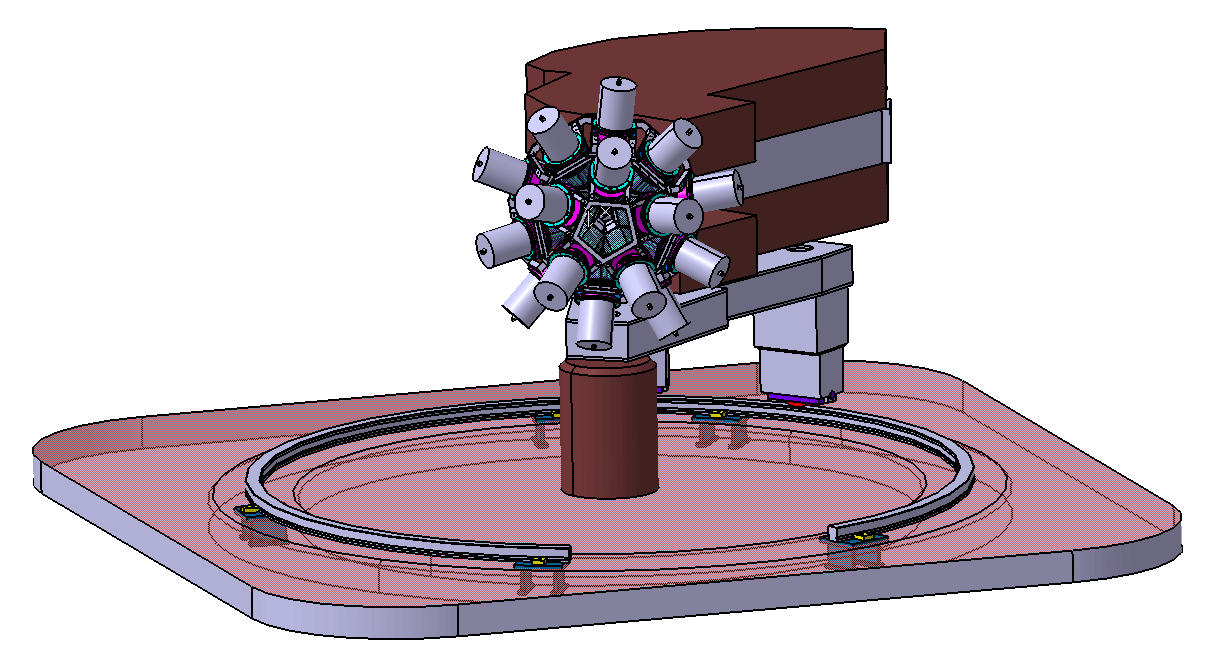 Choix d’une géométrie compacte
15 détecteurs coaxiaux
Geometrie Isocaèdre  (ballon de foot: pentagones+hexagones)
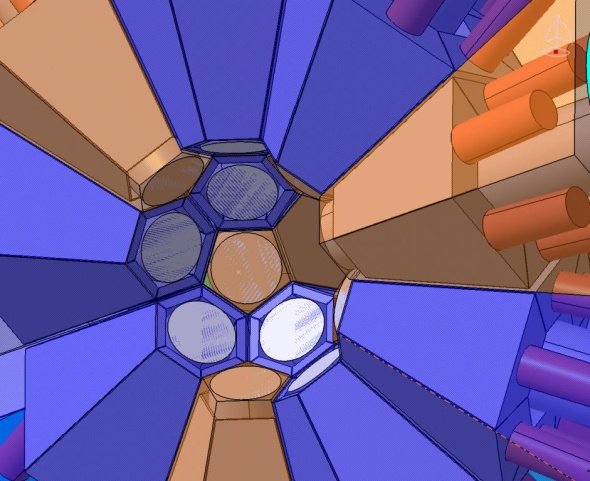 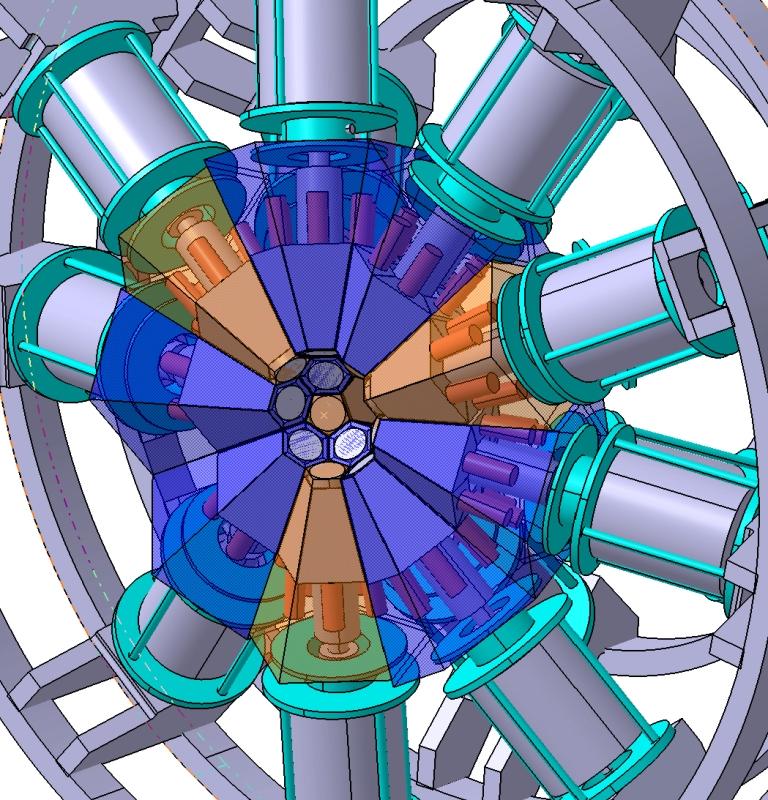 Ph. Rosier
Enceinte anti-compton pour orgam 2
dimanche 5 juin 2011
Principe de la réjection Anti-Compton
Enceinte Anti-Compton
g’
g
e-
Germanium
Elimination des évènements avec détection simultanée dans 
Germanium et enceinte Anti-Compton (anti coïncidence)
Mesure du rapport
Nphotopeaks/ Ntot

Valeur souhaitée avec
réjection Anti-Compton:
~ 0.4
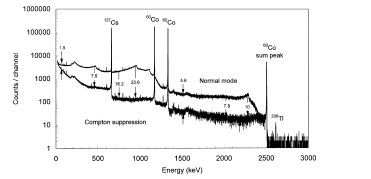 Sans rejection
Avec rejection
P. Peerani, NIM A 482 (2002) 45
ENCEINTE ANTI-COMPTON POUR ORGAM 2
dimanche 5 juin 2011
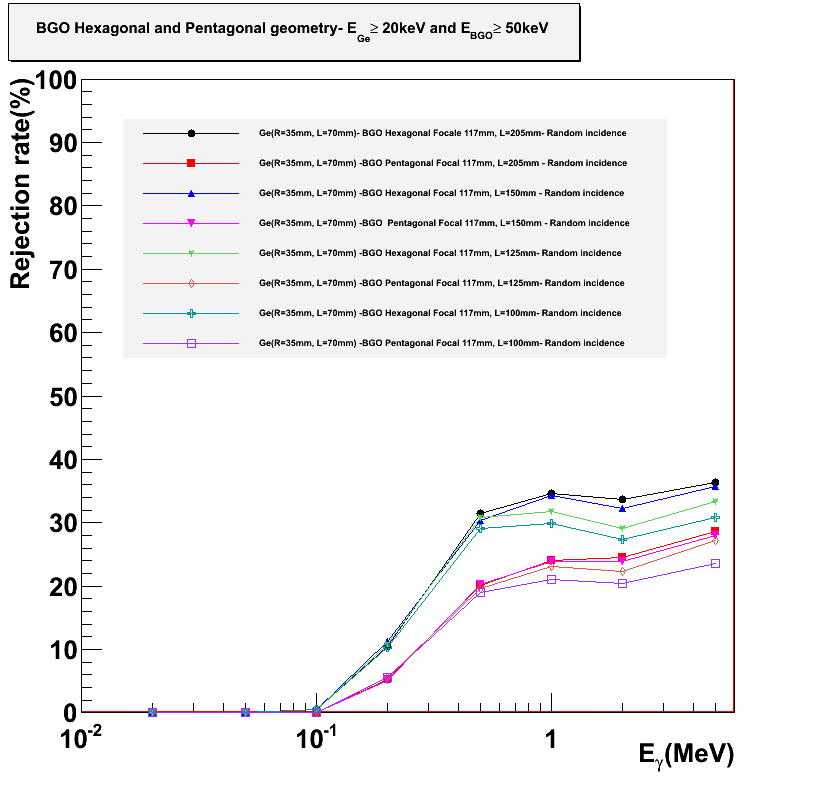 Simulations GEANT 4 pour déterminer la configuration géométrique optimale
Configuration Pentaédrique
Configuration Hexaédrique
BGO
(Bi4Ge3O12)
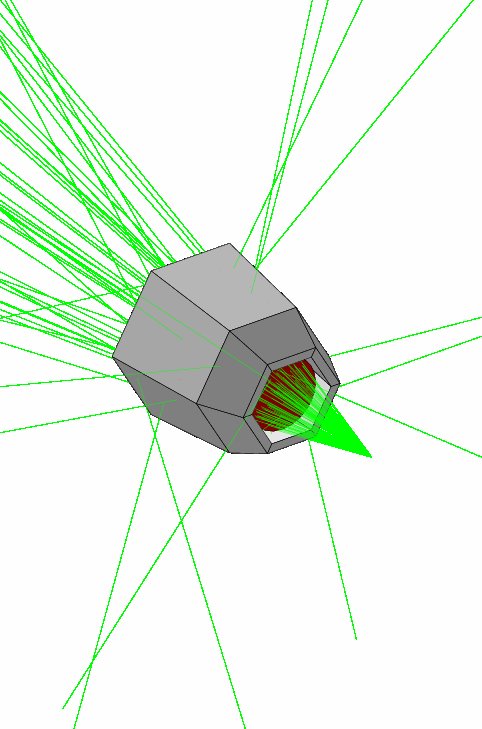 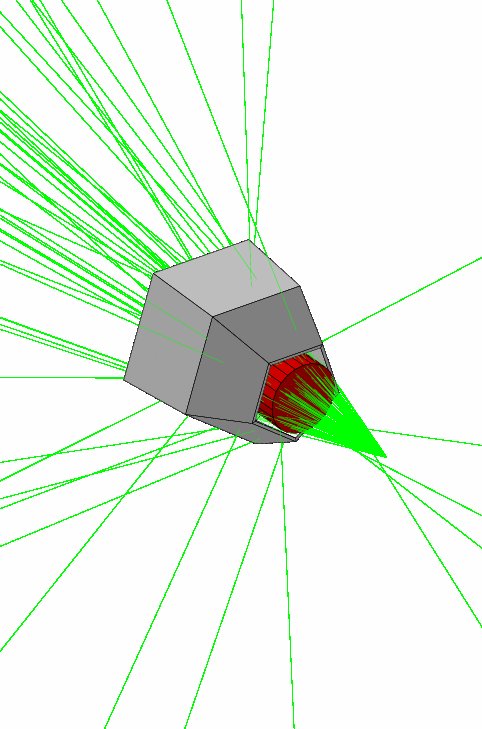 Germanium
132mm
132mm
Longueur de 150mm suffisante pour BGO
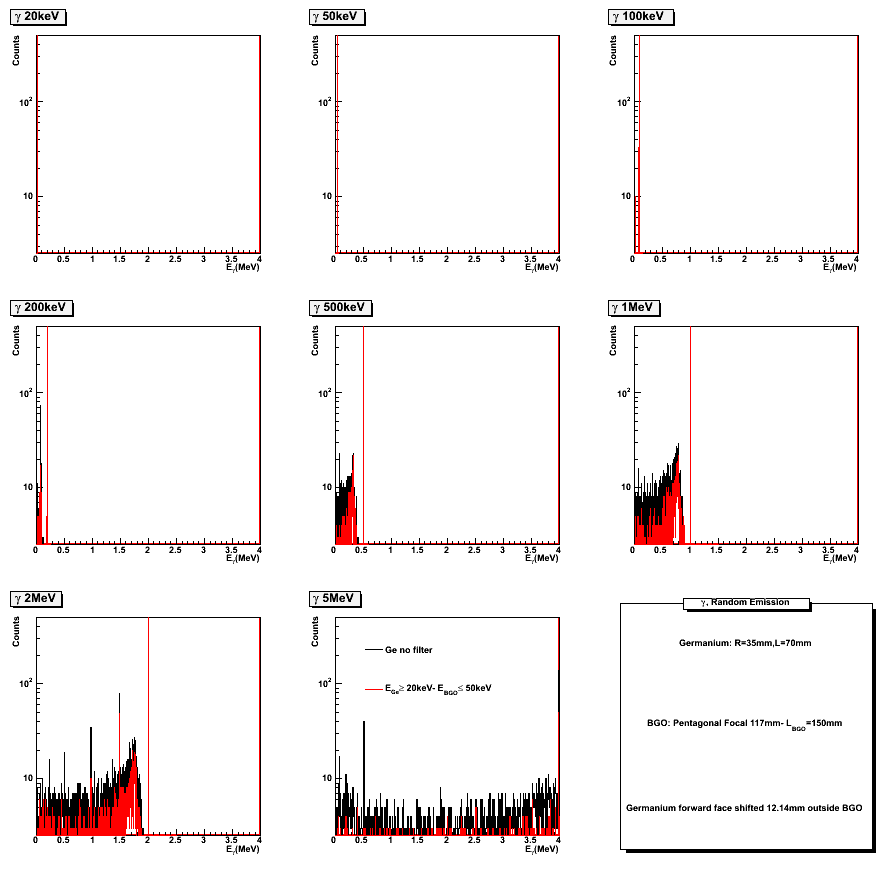 Germanium
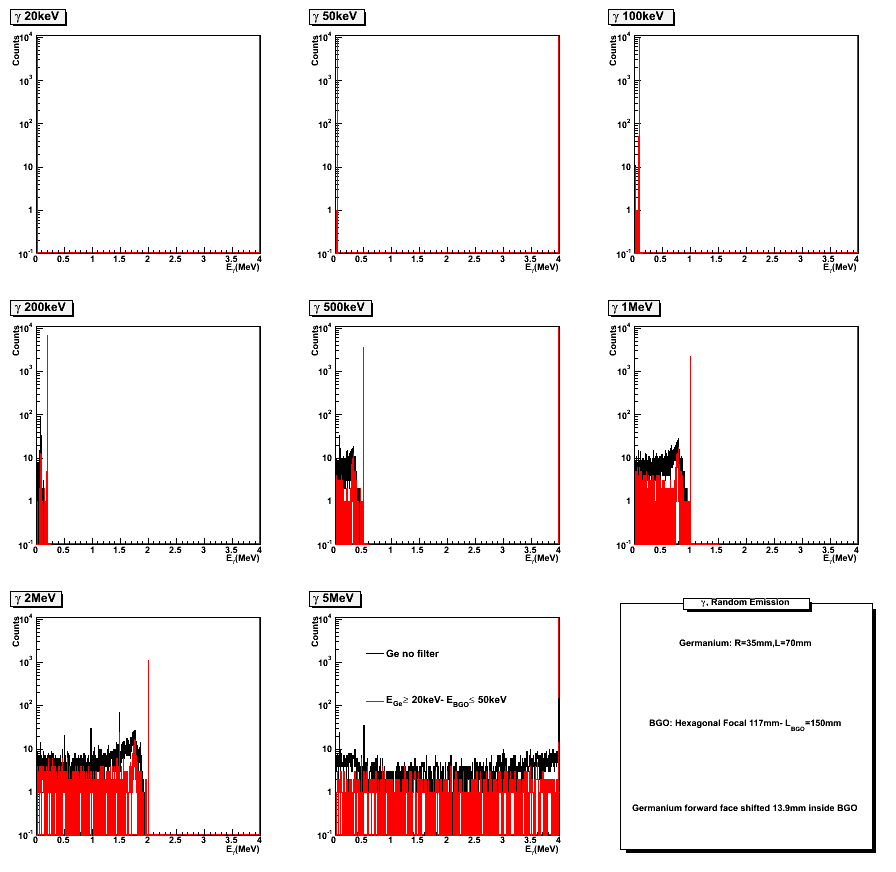 Germanium
Sans réjection
Anti-Compton
Avec réjection 
Anti-Compton
ENCEINTE ANTI-COMPTON POUR ORGAM 2
dimanche 5 juin 2011
Configuration mécanique pour démonstrateur Pentaédrique
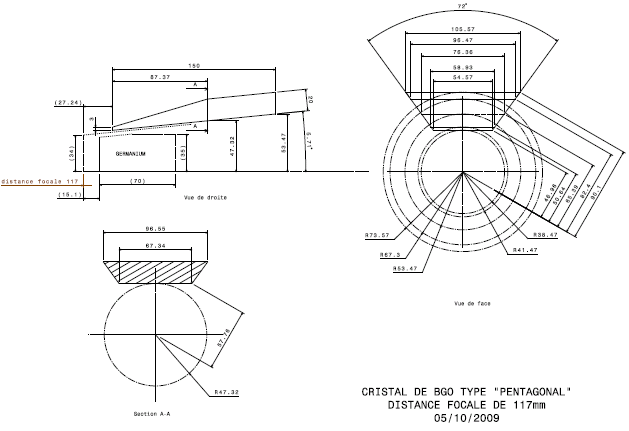 ENCEINTE ANTI-COMPTON POUR ORGAM 2
dimanche 5 juin 2011
Assemblage mécanique du démonstrateur BGO
5 cristaux BGO:
 2 Scionix©
 3 St-Gobain©
Habillage des cristaux dans
VM2000 + Lecture avec 2 PM
Hamamatsu© R7899-01
Montage des cristaux BGO
dans alvéoles de 
carbone
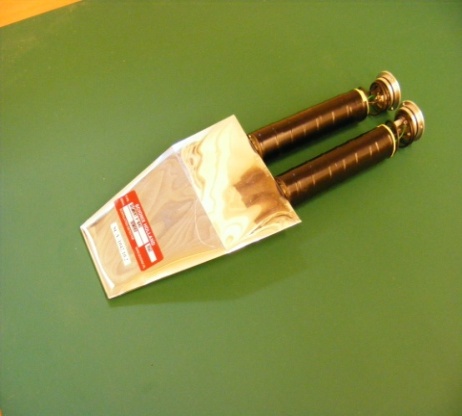 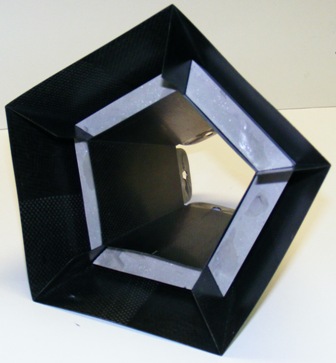 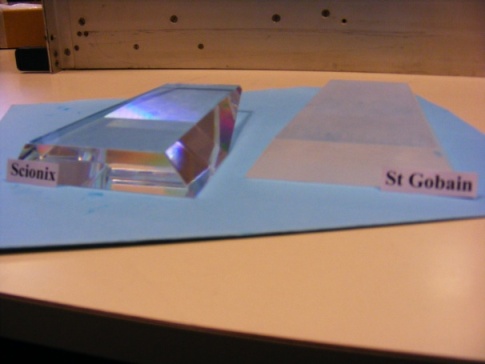 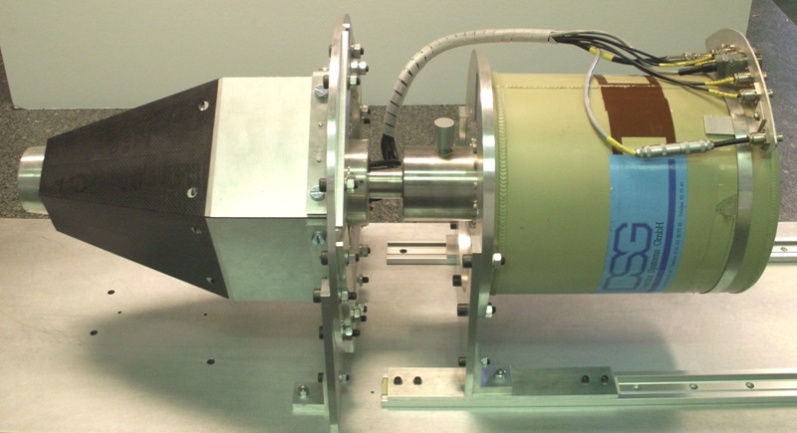 Montage des alvéoles sur
support mécanique en aluminium
-
Insertion du détecteur Germanium
ENCEINTE ANTI-COMPTON Pour orgam 2
dimanche 5 juin 2011
Test des cristaux BGO lus par PM Hamamatsu R7899-01
Spectre  137Cs mesuré
avec cristal Scionix
Spectre 137Cs mesuré
avec cristal  St Gobain
Signal Anode
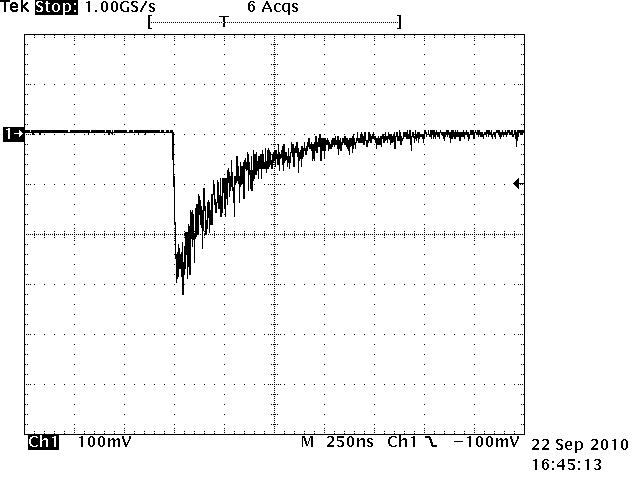 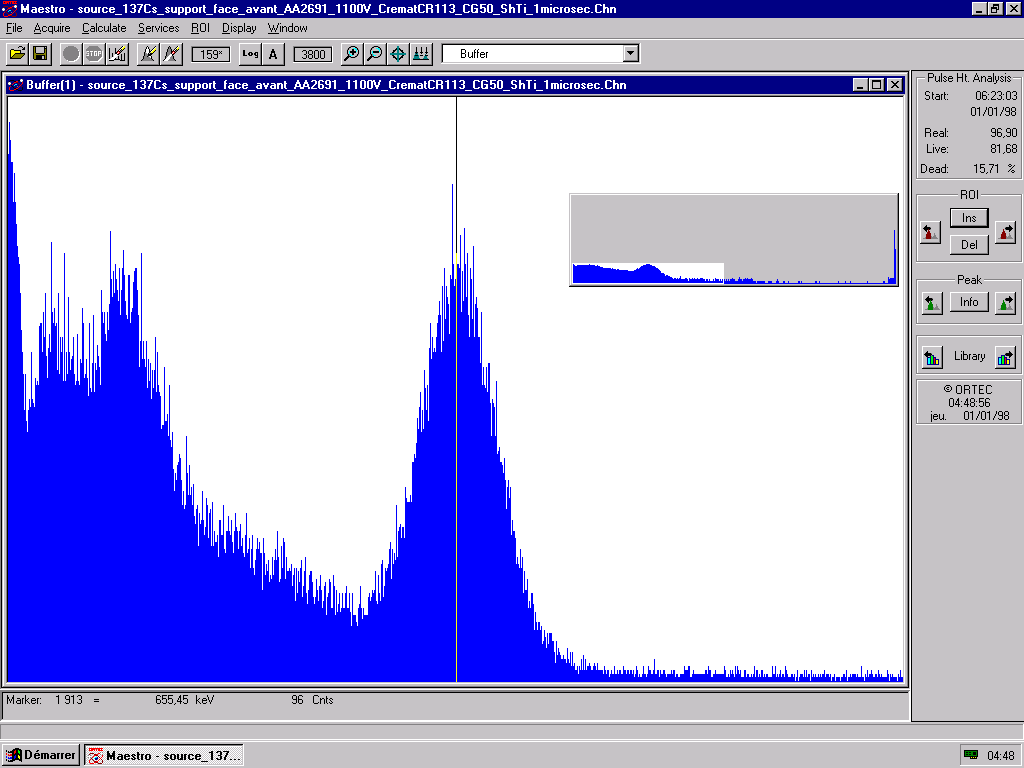 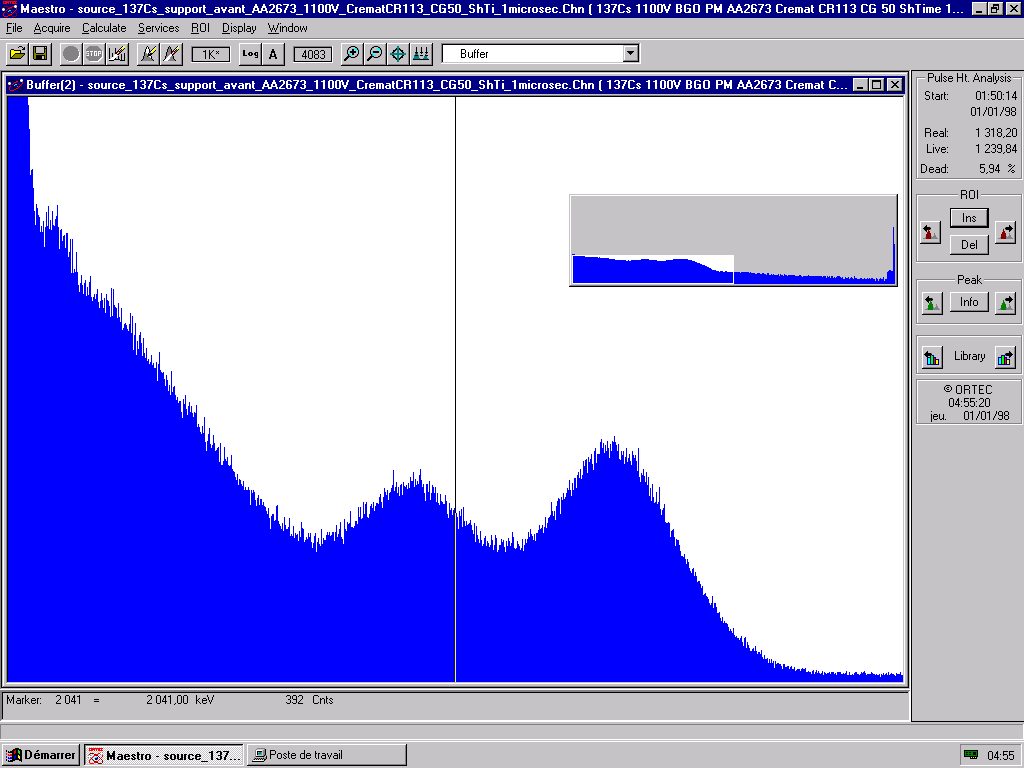 2 pics !!! ????
OK
Inhomogénéité de réponse
des cristaux Scionix jusqu’à 
30% !!
Très bonne homogénéité de 
réponse des cristaux St Gobain
(mieux que 8%)
Source
collimatée
Enceinte ANTI-COMPTON POUR ORGAM 2
dimanche 5 juin 2011
Mesures de réjection Anti-Compton avec source de 60Co 
(pics à 1.17 et 1.33MeV) en configuration ORGAM 2
12mm
132mm
Ge
60Co
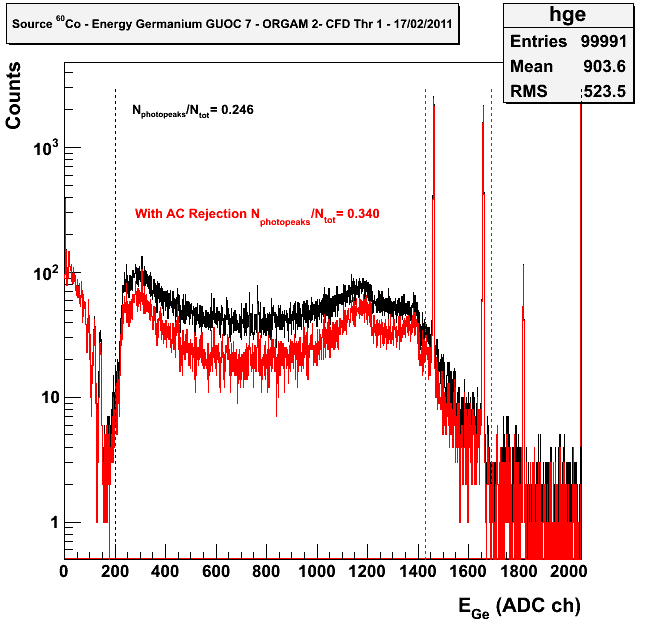 Nphotopeaks/Ntot= 0.246
AC rejection: 
Nphotopeaks/Ntot= 0.340
Equivalent à une efficacité
de taux de réjection de
29 % (cohérent avec les 
simulations GEANT 4)
ENCEINTE ANTi-compton pour orgam 2
dimanche 5 juin 2011
Mesures de réjection Anti-Compton avec source de 60Co 
avec Germanium à l’intérieur de l’enceinte Anti-Compton
20mm
10mm
Ge
Ge
60Co
60Co
40mm
40mm
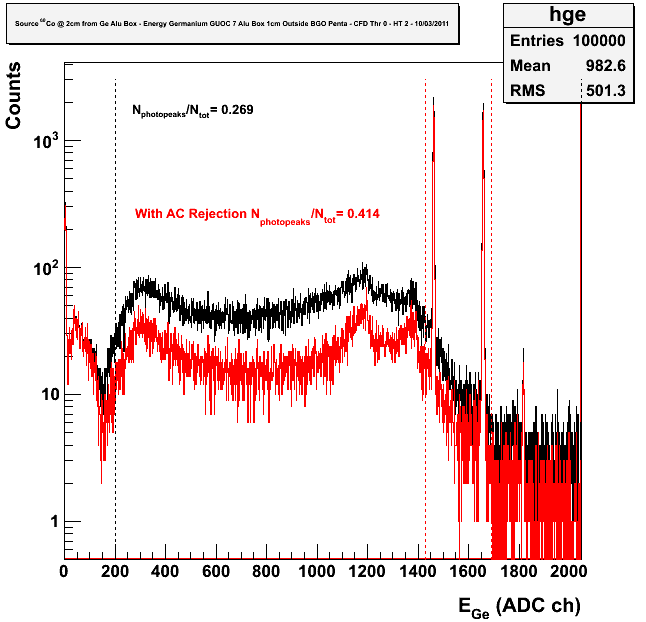 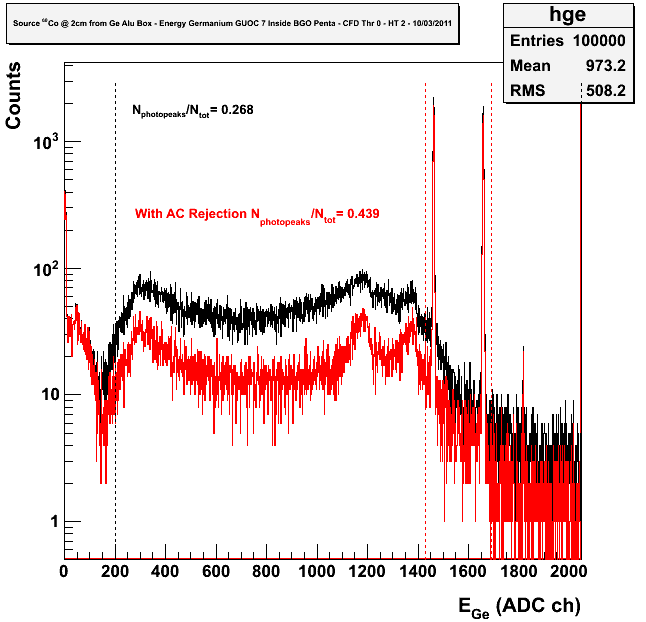 Nphotopeaks/Ntot= 0.268
Nphotopeaks/Ntot= 0.269
AC rejection: 
Nphotopeaks/Ntot= 0.439
AC rejection: 
Nphotopeaks/Ntot= 0.414
Enceinte anti-compton pour orgam 2
dimanche 5 juin 2011
Etude de la possibilité d’utiliser un ensemble de Phoswichs,
constitués par BGO et CsI(Tl).
Diminution de coût
PM
BGO
BGO
PM
CsI(Tl)
BGO
PM
BGO
CsI(Tl)
Questions :
       - BGO+CsI+PM ? CsI+BGO+PM ?
       - Couplage optique ? (Indice de réfraction de 2,15 pour BGO, 1,8 pour CsI(Tl) )
       - Traitement de la différence de luminosité (facteur 6) ?
       - Electronique avec reconnaissance de forme du signal ( ts= 300ns pour BGO,
         ts=1000ns pour CsI(Tl) )?
…………….
Enceinte anti-compton pour orgam 2
dimanche 5 juin 2011
Conclusions:
Un démonstrateur d’enceinte Anti-Compton BGO en Pentaèdre
   a été conçu et construit pour la phase 2 du projet ORGAM, en vue 
   d’utilisation sur le Spectromètre Split-Pole du Tandem/ALTO d’Orsay.

 L’efficacité de réjection Anti-Compton a été testée pour plusieurs
  configurations (distance à la cible, position du détecteur Germanium). 
  Malgré l’inhomogénéité de réponse de 2 des cristaux, le démonstrateur
  satisfait aux exigences du cahier des charges. 
  Utilisation en juillet 2011 pour une expérience faisceau sur Tandem/ALTO, 
  produit  par  photofission en technologie ISOL , auprès du séparateur PARRNE. 

Une R&D sur la possible utilisation de détecteurs  type Phoswich (BGO et
  CsI) comme Anti-Compton  va être lancée. S’il s’avère adapté, un tel détecteur 
  permettrait une diminution des coûts.